Top 10 Best Practices for Serious Illness Care in the EHR
Created with support from the California Health Care Foundation
1. What color should a DNR be?
Summary:
Example: Highlight code status, Advance Directive, POLST, and/or healthcare surrogate
Summary: Consider highlighting or placing important information in banners and static columns
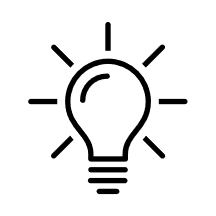 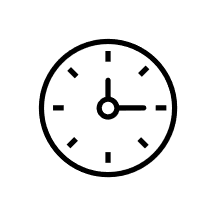 Suggested Informatics Resources and Tips
Time Investment
Analysts familiar with orders
Inpatient and outpatient (and home if relevant)
Important to include ED and Surgical specialties
Technical: +
Governance:+++++
General Principle to Keep in Mind: The more important it is, the easier it should be to find
Top 10 Best Practices for Serious Illness care in the EHR
2. Customize vs standardize
Summary:
Example: Personalizing your workspace, Epic suite of SmartTools; integrated Goals of Care (iGOC)
Summary: Standardized workflows and tools are easier to maintain, train, and report on but aren’t always the easiest UI to use
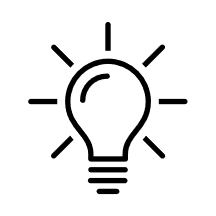 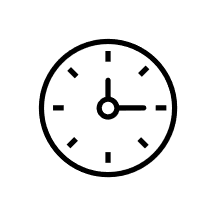 Suggested Informatics Resources and Tips
Time Investment
Personalization: +
Simple SmartPhrase: +
Rule-based                   note template: +++
iGOC: ++ to +++
Empower your users to create custom solutions themselves when possible
Consider a repository of standard and custom tools for clinicians to play with and choose from
General Principle to Keep in Mind: Find a balance like you do between pain control and drowsiness with opioids
Top 10 Best Practices for Serious Illness care in the EHR
3. Sometimes the trip IS about the destination
Summary:
Example: Advance Care Planning summary
Summary: Healthcare information is disparate and heterogeneous, so it is important to group related information
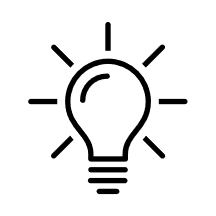 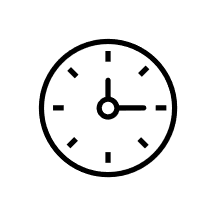 Suggested Informatics Resources and Tips
Time Investment
Analysts familiar with report or summary pages, external documents, and/or scanning procedures
Depending on build, test your logic carefully
++ to +++
General Principle to Keep in Mind: Create single sources of truth whenever possible
Top 10 Best Practices for Serious Illness care in the EHR
4. Maximize your strengths (think like Voltron)
Summary:
Example: Shared notes
Summary:  Serious illness care is complex and unique. EHR solutions can highlight this
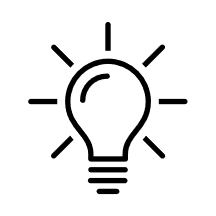 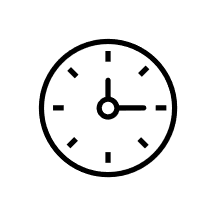 Suggested Informatics Resources and Tips
Time Investment
++
Discuss billing and productivity measures as part of implementation
Consider using alternatives such as note tagging, episodes of care, or registries
General Principle to Keep in Mind: The interdisciplinary nature of serious illness care does not have to be compromised for EHR efficiency
Top 10 Best Practices for Serious Illness care in the EHR
5. Always mind your gaps
Summary:
Example: After visit summary and discharge instruction integrations
Summary: Be conscious and thoughtful about transitions of care
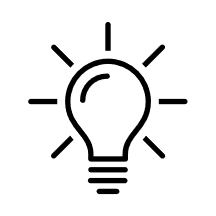 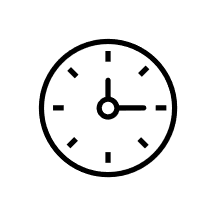 Suggested Informatics Resources and Tips
Time Investment
To create AVS integration: + to ++
To create custom AVS integration: ++ to +++
Governance: ++++
Discuss ways to automate this work whenever possible 
Check with your informatics team regarding discharge checklists and navigators
General Principle to Keep in Mind: Serious illness providers are often in a unique position to oversee transitions of care
Top 10 Best Practices for Serious Illness care in the EHR
6. BPAs can encourage culture change
Summary:
Example: POLST and code status advisory alert
Summary: Best practice advisories, clinical decision support, and AI tools are only as good as clinicians’ ability to integrate those data and recommendations
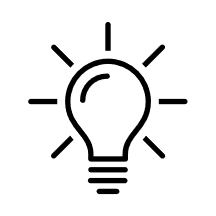 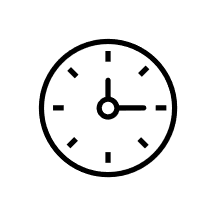 Suggested Informatics Resources and Tips
Time Investment
+++
Think about audience, lock-out times, and exclusions when designing alerts or decision-support tools
General Principle to Keep in Mind: You can’t BPA your way to great medical care
Top 10 Best Practices for Serious Illness care in the EHR
7. Use it or lose it
Summary:
Example: Onboarding hospice provider checklist and at-the-elbow support
Summary: Providing clinicians with adequate onboarding and continuing education has been reliably shown to significantly increase satisfaction
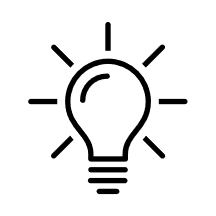 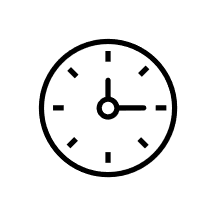 Suggested Informatics Resources and Tips
Time Investment
Encourage providers to take institution or vendor provided education
Cross-train wherever possible
++ to ++++
General Principle to Keep in Mind: Balance frequency and importance of education and communication regarding changes
Top 10 Best Practices for Serious Illness care in the EHR
8. Show your work!
Summary:
Example: Build custom reports, use discrete data where it makes sense
Summary: It is increasingly important to measure, track, and report on quality and productivity metrics
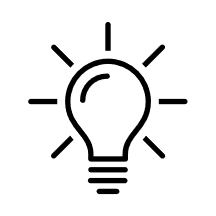 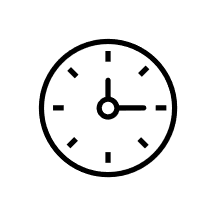 Suggested Informatics Resources and Tips
Time Investment
Custom report of patients 65+ at once hospital without Advance Directive, not seen by chaplaincy: ++
Discuss how presence/absence of various properties are defined (Advance Directive, POLST form, Palliative Care inpatient vs outpatient consult)
General Principle to Keep in Mind: If you don’t define your success, someone else will
Top 10 Best Practices for Serious Illness care in the EHR
9. Informatics projects can be a lot like delirium
Summary:
Example: Changing Providence’s Desired Level of Medical Care to better align with provider workflow
Summary: You should expect some waxing and waning deliberation, the need to monitor closely for the foreseeable future, and that what you try first may not end up being the best solution
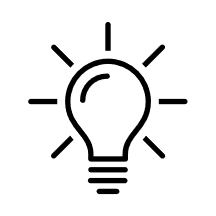 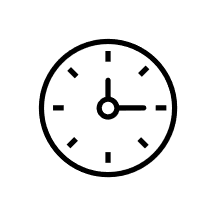 Suggested Informatics Resources and Tips
Time Investment
Changing DLMC  workflow: +++
Total DLMC project: +++++
Analysts proficient with rules and logic build
Always remember your cutover strategies
General Principle to Keep in Mind: Build for the problem you have but don’t be afraid to change the solution or realize it’s a different problem
Top 10 Best Practices for Serious Illness care in the EHR
10. Build your community
Summary:
Example: This webinar!
Summary: Informatics can be a black box to many clinicians, but partners exist and want to help
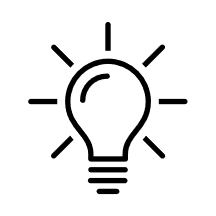 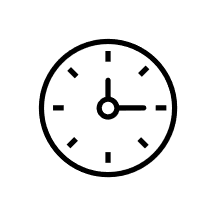 Suggested Informatics Resources and Tips
Time Investment
Ask your informatics teams if there are clinical decision pathway workgroups and join ones of interest
Take superuser/PowerUser classes if available
For Epic: UserWeb, Earth
For you: +
For us: Priceless
General Principle to Keep in Mind: The more we silo medicine and informatics, the less they will be able to meet our needs
Top 10 Best Practices for Serious Illness care in the EHR